Zoom In Document analysis
Created By: Marcia Motter
Analyze the image on each slide. Answer any questions.Discuss answers and thoughts with  a partner.Be prepared to share thinking with the class.
Directions for Zoom In
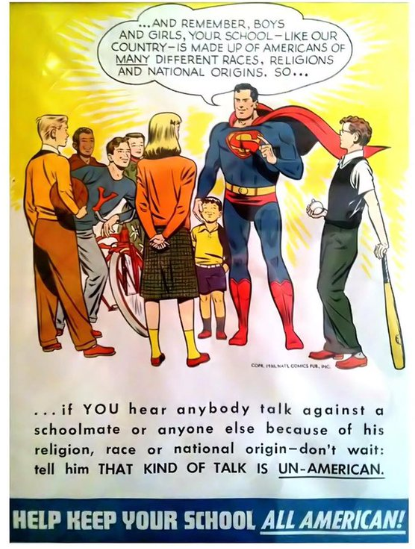 What do you see in this image?

What type of source do you think this is?

What is one question that you
have about this image?

Can you make any predictions about what you might see next?
What do you notice about the people in this image? Describe them to your partner.

During what time period was this created? Why do you think this way?

What is happening in this image?

What is a question that you have about this image?
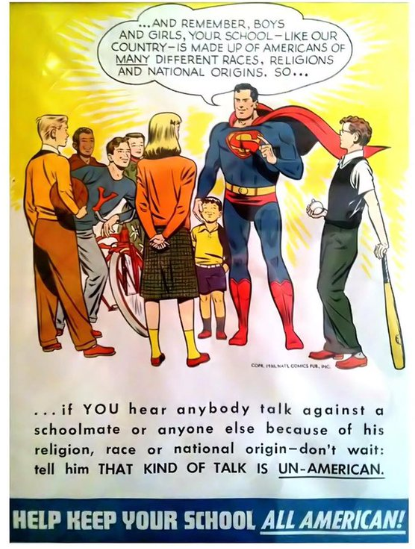 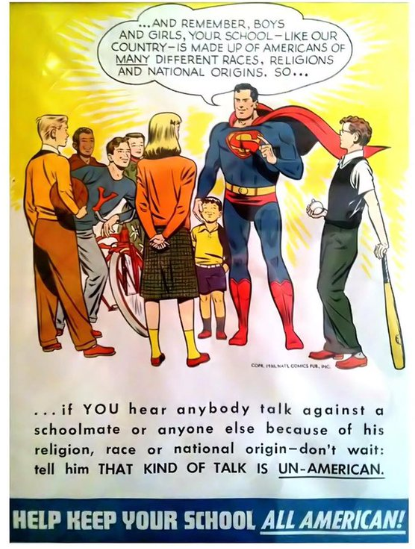 Who was revealed in this image?

How does this new information change your thinking?

Predict what is being said in the word bubble above.
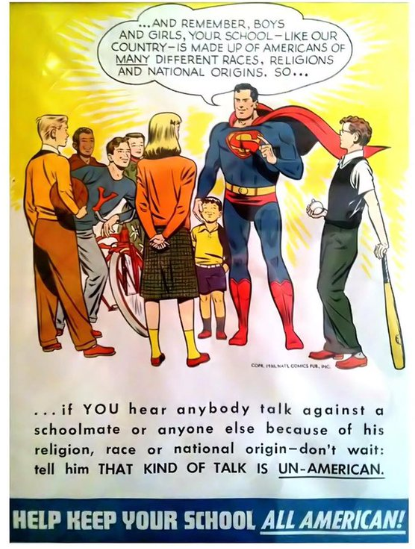 Was Superman’s quote what youexpected? How does if differ fromwhat you thought he was going to say?

Complete Superman’s unfinished sentence:  “So… _______________ _________________________________________________________”
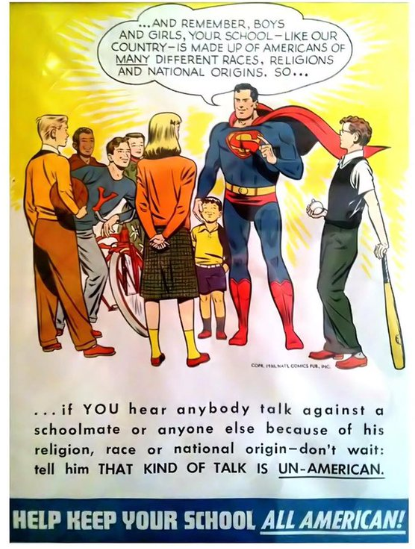 Who was the intended audience for thisvisual? Why do you think this?

Why do you think this visual was created?

Why did the author use Superman to deliver this message?

Summarize the message of this visual in your own words.

Is the message of this visual still an important theme today? Explain your thinking.